Mravi
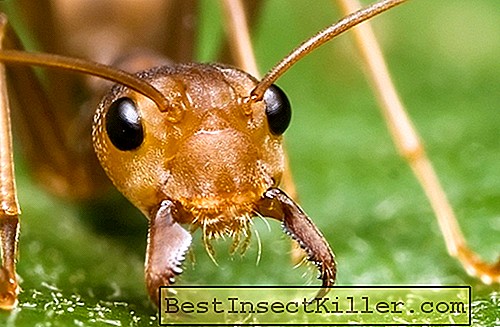 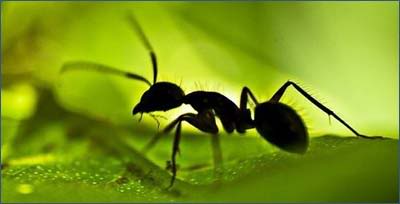 Mravi spadaju u porodicu kukaca 
koja živi u velikim zadružnim 
zajednicama
Pripadaju redu opnokrilaca 
Dio su nadporodice žalčara 
Mužjaci i ženke mogu biti 
krilati, no više je jedinki koje su 
beskrilne
 Svi imaju otrovnu žlijezdu 
koja uglavnom izlučuje 
Mravlju kiselinu
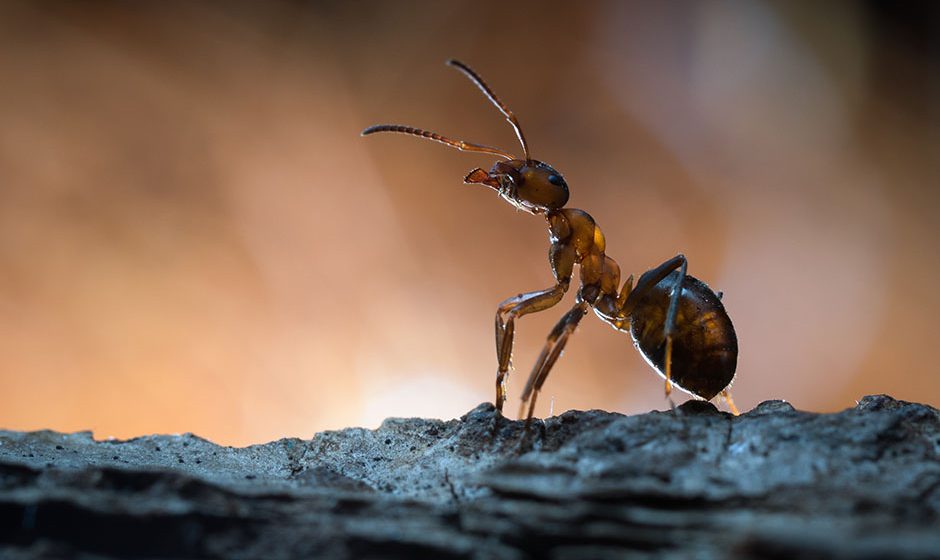 Kiselinu ispuštaju pomoću 
žalca, a ako ga nemaju, načine 
najprije čeljustima ranu, pa je 
pošpricaju kiselinom
 Po veličini glave te prema 
poslovima među njima se često 
razlikuju "radnici" i "vojnici„
Mravi formiraju kolonije
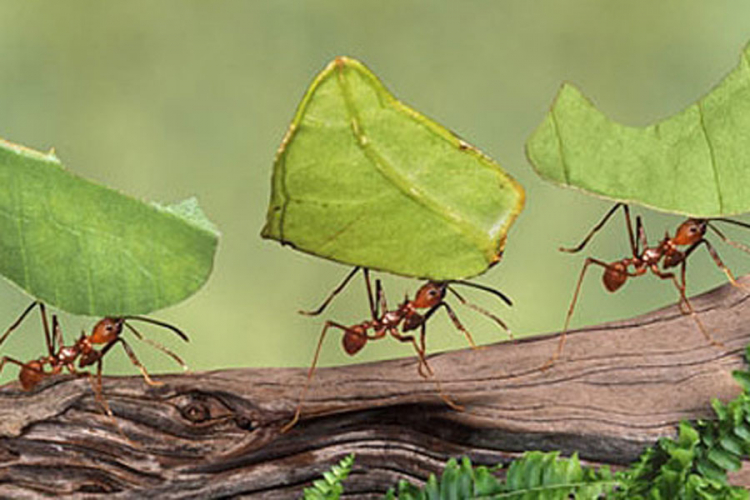 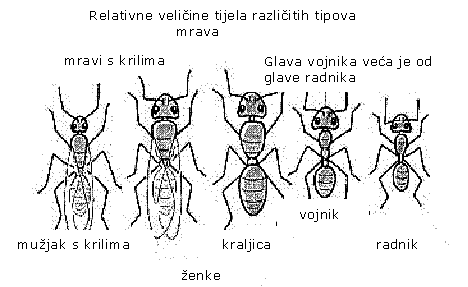 Veće kolonije uglavnom se
sastoje od sterilnih, bezkrilnih ženki 
koje formiraju kaste „radnika“,
 „vojnika“, ili drugih specijaliziranih
grupa
 Skoro sve kolonije mrava također 
sadrže nekoliko plodnih mužjaka koji 
se nazivaju „trutovima“,  i jednu ili više
 plodnih ženki koje se nazivaju "kraljicama"
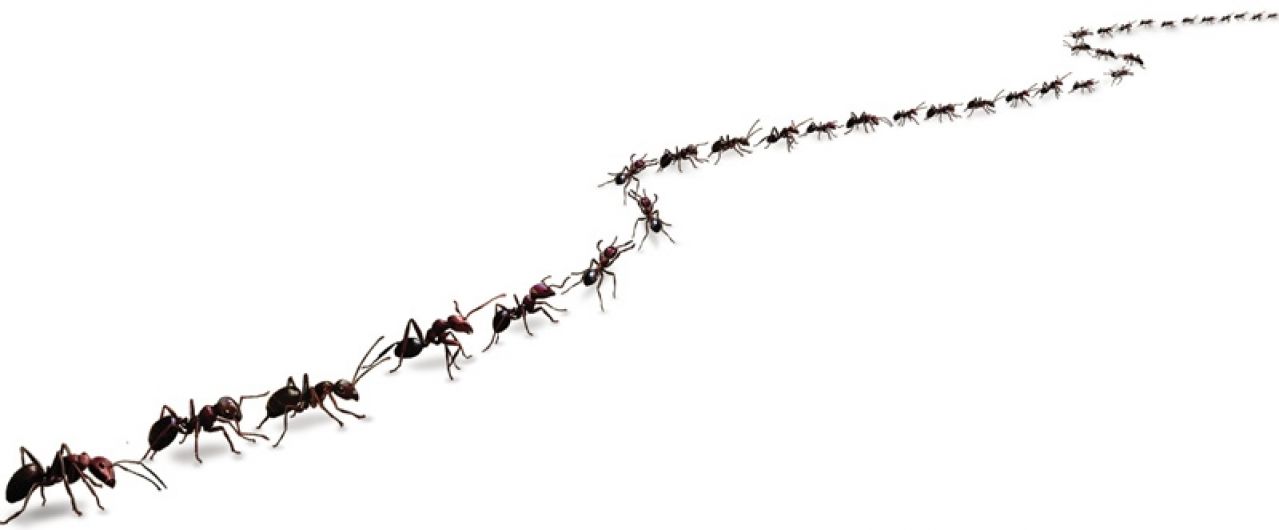 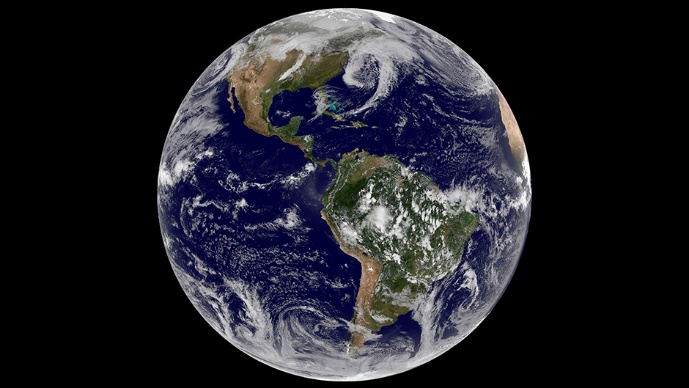 Mravi su kolonizirali skoro 
svaki dio Zemlje
Jedina mjesta koja nisu 
prirodna staništa mrava su 
Antarktik i nekoliko udaljenih
ili pak negostoljubivih otoka
USPOREDITE
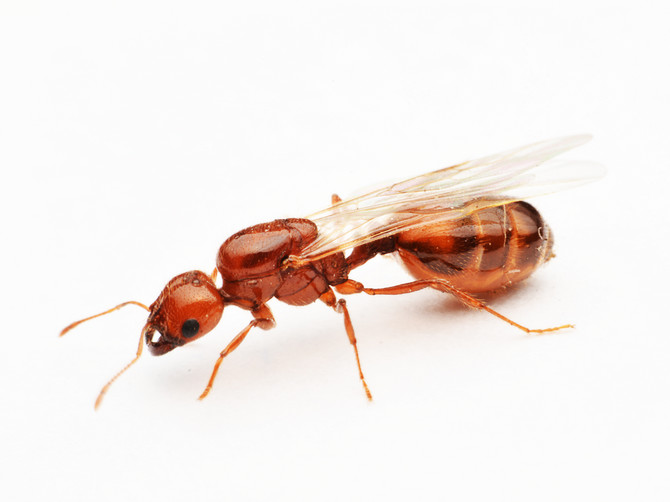 MRAVINJAK
MRAVI SU POZNATI KAO VRSNI GRADITELJI
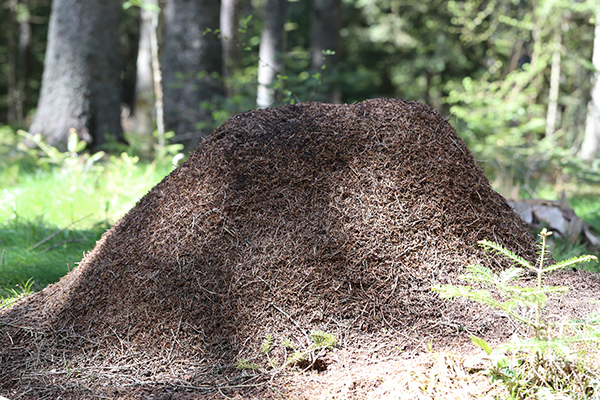 Opis mravinjaka
Svi mravi iz jednog mravinjaka tvore 
tijesno povezanu zajednicu.
Žive u trulim stablima, zemlji ili grade 
humke od nanesene tvari.
Međusobno se raspoznaju po mirisu.
Mravi svoj mravinjak mogu pronaći 
pomoću mirisa. 
U mravinjacima mravi 
održavaju veliku čistoću.
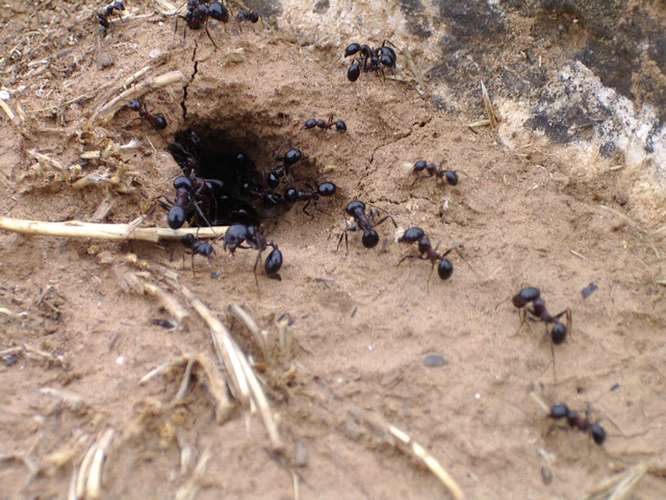 Evolucija
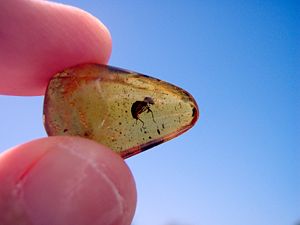 Do sada najstariji nalaz mrava je nađen i sačuvan u jantaru što dokazuje, da su u vrijeme prije oko 92 milijuna godina oni već nastanjivali zemlju.
Pretpostavlja se da su se prvi mravi pojavili u razdoblju krede prije oko 130 milijuna godina.
MRAV U KUĆI
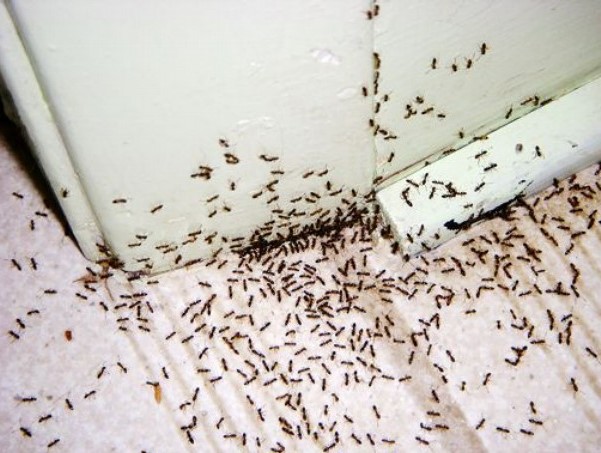 Iako su mravi zanimljive životinje,
te su u prirodi korisni insekti, 
u kućama i stanovima se 
najčešće smatraju štetočinama,
 pa ih se ljudi žele riješiti.
FARAONSKI MRAV
MRAV PANDA
MRAVOJED
uopće nemaju zube već samo dugačku njušku u obliku surle koja završava malenim ustima s vrlo dugačkim jezikom. 
Kao što im ime govori, mravojedi se hrane gotovo isključivo mravima i termitima.
Maksimirski ZOO ima mravojeda
     po imenu Oliver
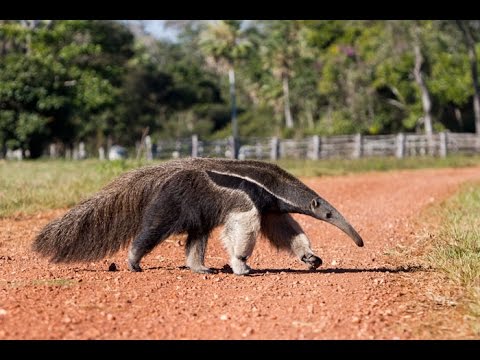 ZANIMLJIVOSTI
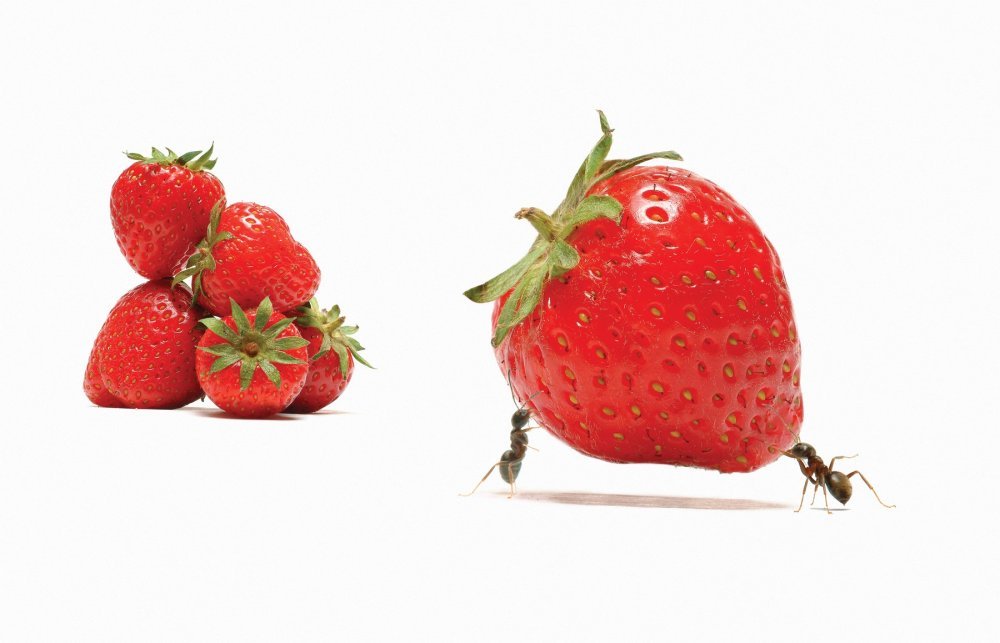 1. Mravi mogu podići teret 50 puta 
teži od njihove težine samo sa svojom 
donjom čeljusti 
2. Kod nekih mravljih vrsta, mravi 
ratnici upotrebljavaju svoje specijalno 
modificirane glave da sa njima zatvore 
ulaze u mravinjak
3. Neke vrste mrava štite biljke u 
zamjenu za hranu i zaklon 
4. Totalna biomasa svih mrava na Zemlji je
 približno jednaka totalnoj biomasi svih ljudi 
na Zemlji
5. Mravi nekad uzgajaju insekte drugih vrsta
6. Neke vrste mrava će držati kao 
zarobljenike druge vrste mrava
7. Mravi su živjeli u isto vrijeme 
kada i dinosauri
8. Mravi su započeli sa 
„poljoprivredom“ puno prije ljudske
 vrste
9. Neke vrste mrava stvaraju tzv. 
„superkolonije“ koje se mogu
 prostirati i tisuće kilometara
10. Mravi prate mirisne tragove 
ostavljene od mrava „scouta“ 
prilikom prikupljanja hrane
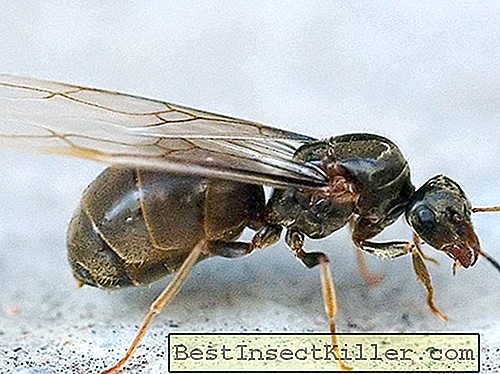 Hvala na paŽnji
Hana Žarković   5.a